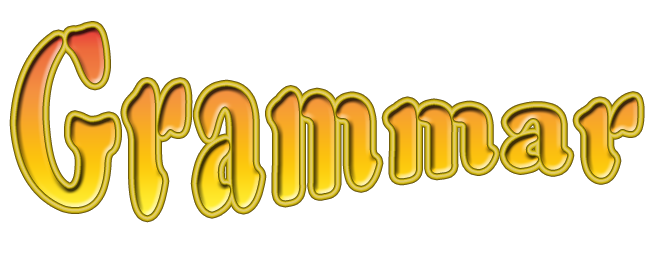 观察下列不定式在句中的作用。
1. To see is to believe. 
    主语，表语
2. Tom wants to see an alien.
    宾语
3. My brother got up early to watch the    
    final soccer game on TV.	
   目的状语
4. He was too excited to say a word.	
    结果状语
5. The sad movie made us cry.
    宾语补足语
6. It is important for us to drink enough     
    water.
    真正的主语
动词不定式用法小结
1. 做动词宾语。常见动词有would 
    like, want, help, learn, hope, decide, 
    volunteer。
e.g. We don’t want to spend too much 
       money. 
      我们不想花费太多钱。
2. 作宾语补足语。常见动词有ask, 
    want, tell, invite, like, hate。
e.g. Mr. Li asked the students to copy 
       the text.
       李老师让学生们抄写课文。
3. 作目的状语。
e.g. Jack turned his head around 
       to look at people.
       杰克转过头看向人群。
4. 作后置定语。
e.g. Claire missed a great chance to 
       make a lot of money.
       克莱尔错过了一个赚大钱的机会。
5. 动词help及一些役使动词后面常省
    略to。
e.g. My mother wouldn’t let me go to 
       the movie.
       妈妈不会让我去看电影的。
6. It做形式主语，真正的主语为后面的不定式。
e.g. It is important for us to protect the environment.
       保护环境对我们来说很重要。
Exercises
Ⅰ. Fill in the blanks.
1. He made me ____ (tell) him all the things.
2. Please remember _______ (water) the plants while I’m away.
3. Let’s ______ (watch) a talk show.
tell
to water
watch
4. What can you expect _______ (learn) from the news?
5. My parents want me _____ (be) a doctor.
6. I’d like ________ (watch) cartoons at home.
to learn
to be
to watch